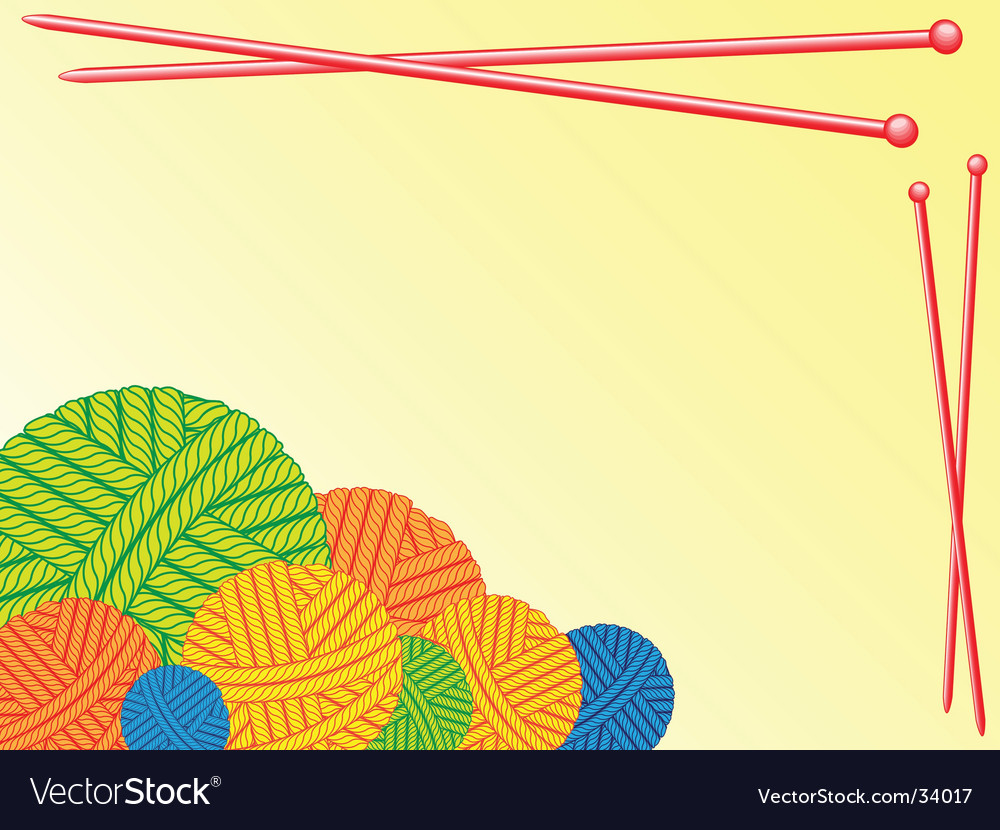 Муниципальное общеобразовательное учреждение
Тихменевская средняя общеобразовательная школа
Вязание спицами. Варежки
Итоговый индивидуальный проект по технологии
Автор проекта:
ученица 9 класса
Братковская Алина
Руководитель проекта:
учитель изобразительного искусства 
и технологии
Комиссарова Ирина Леонидовна

2023
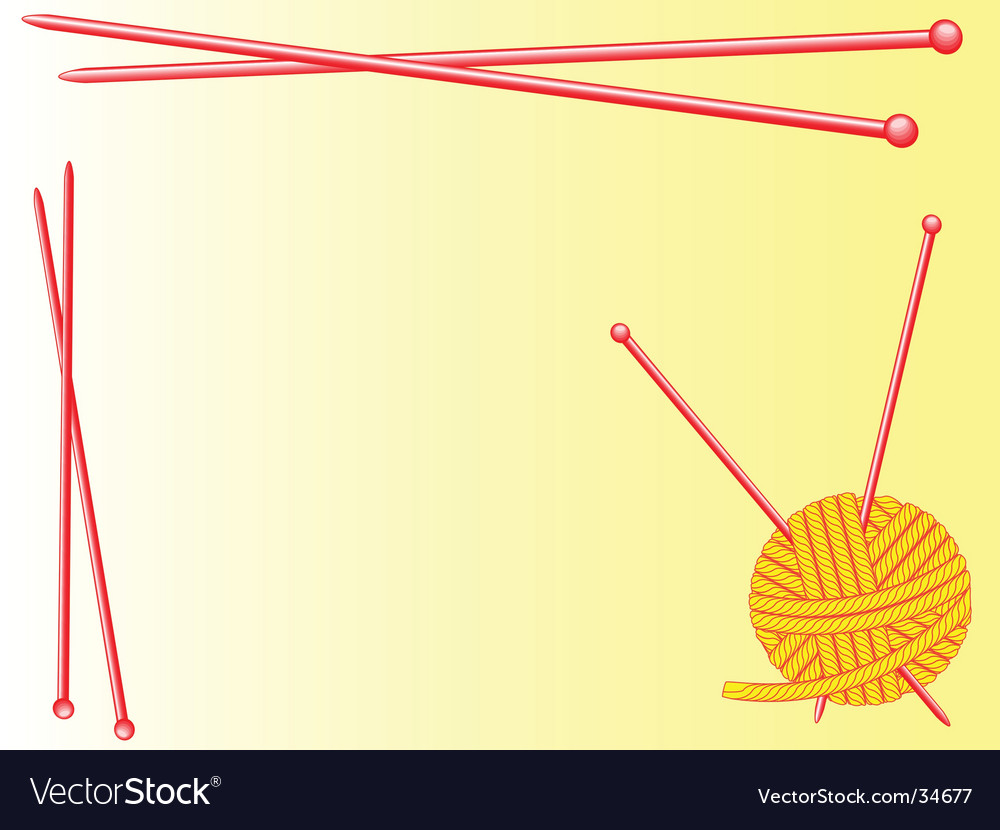 Актуальность
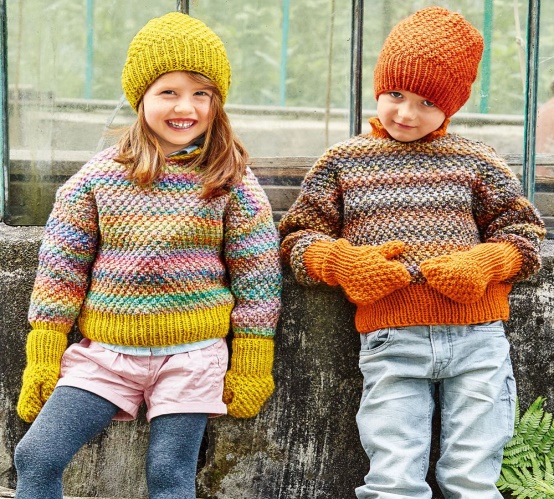 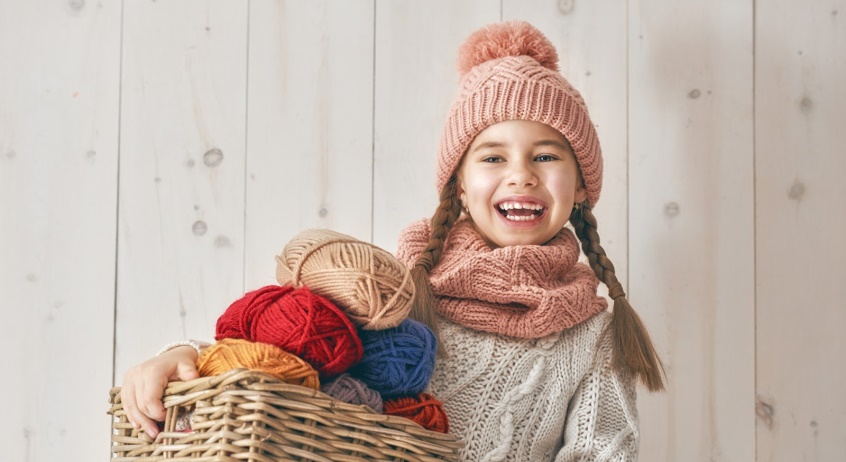 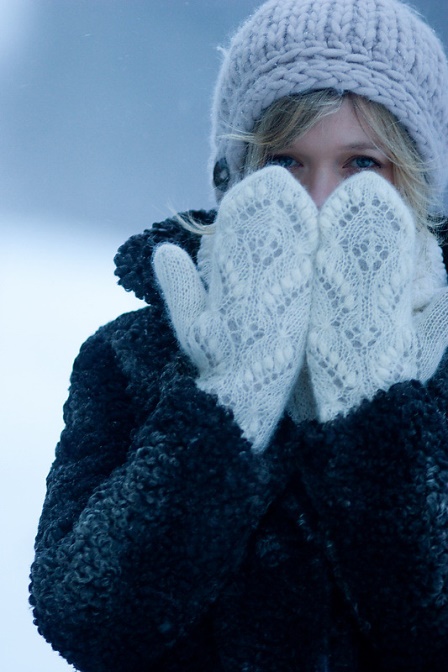 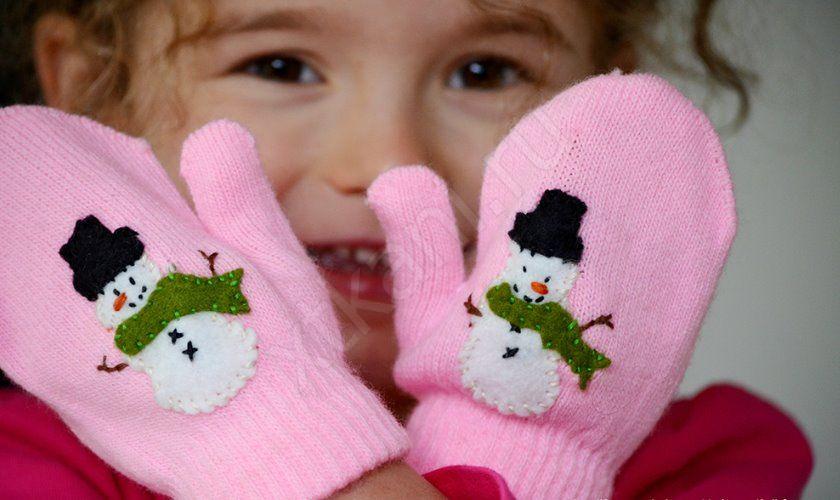 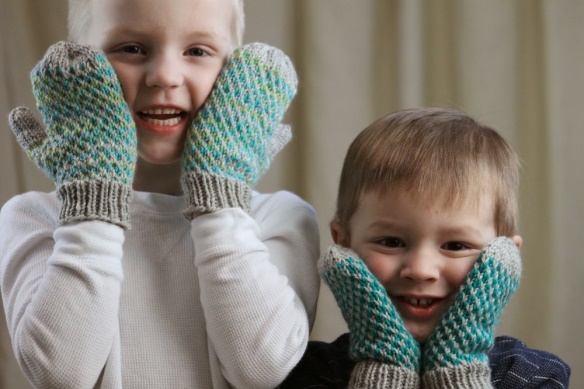 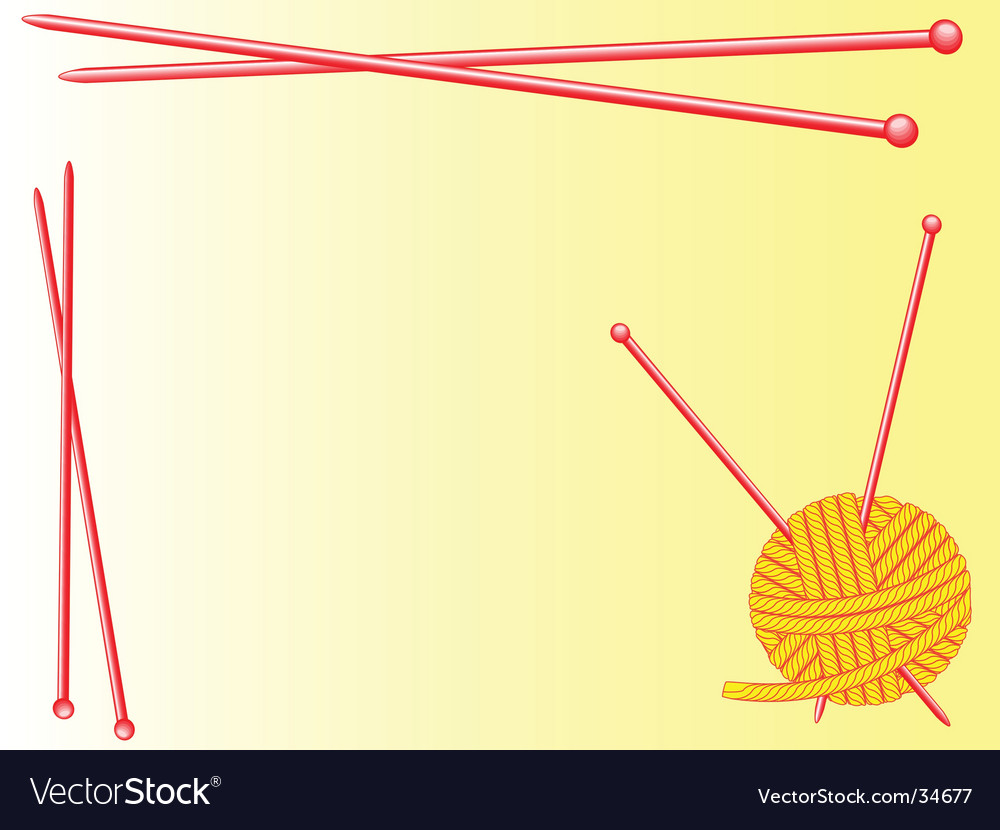 Гипотеза. Сегодня варежки прекрасно уживаются не только в детском, но и в подростковом и взрослом гардеробах, особенно спортивном и повседневном.
Цель:  изготовление варежки в технике ручного вязания на спицах.
Задачи:
•	познакомиться с литературой по истории вязания спицами и истории появления варежек;
•	рассмотреть виды варежек, оформление варежек в Интернете;
•	составить план изготовления изделия;
•	приобрести умения и навыки по вязанию варежки спицами;
•	выполнить работу по составленному плану.
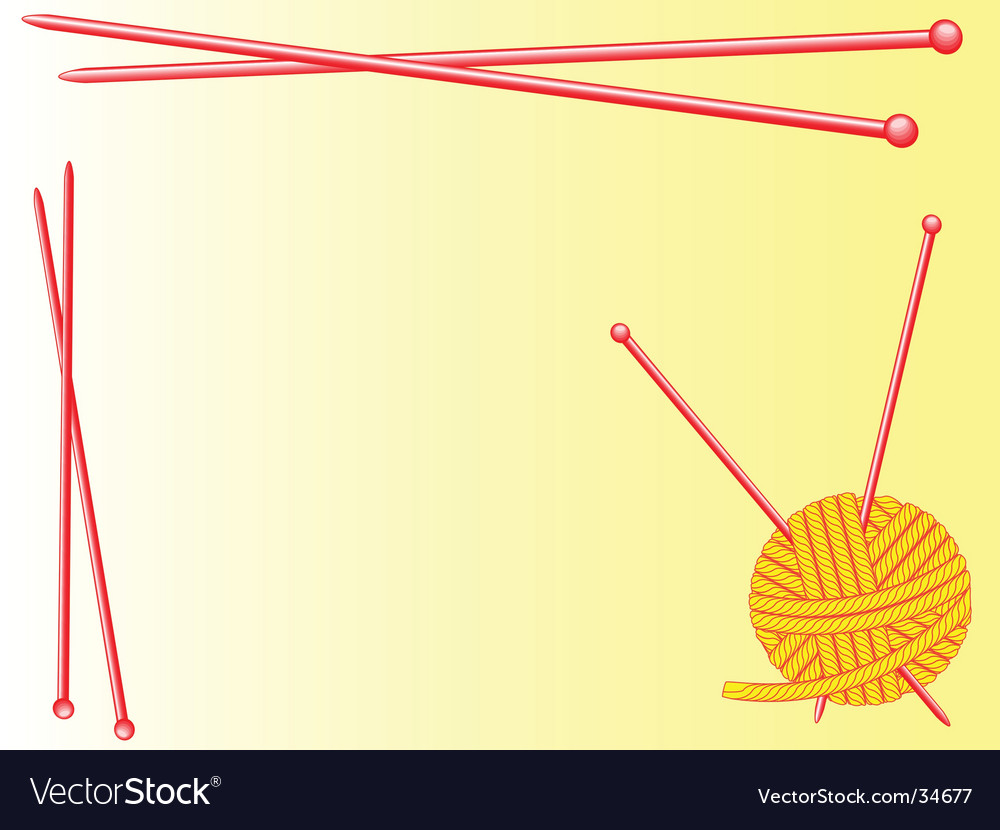 История вязания спицами
Первые вязаные вещи относятся к III - IV веку н.э., причем обнаружены они в самых разных местах, очень отдаленных друг от друга. Интересно, что вначале вязание было исключительно мужским ремеслом, к которому женщины не допускались.
 Вязаные вещи были найдены в древних захоронениях Египта, Рима, Греции. О вязании рассказывается в легендах Древней Греции. 
В наше время вяжут разнообразные современные предметы модной одежды и дополнений к костюму.
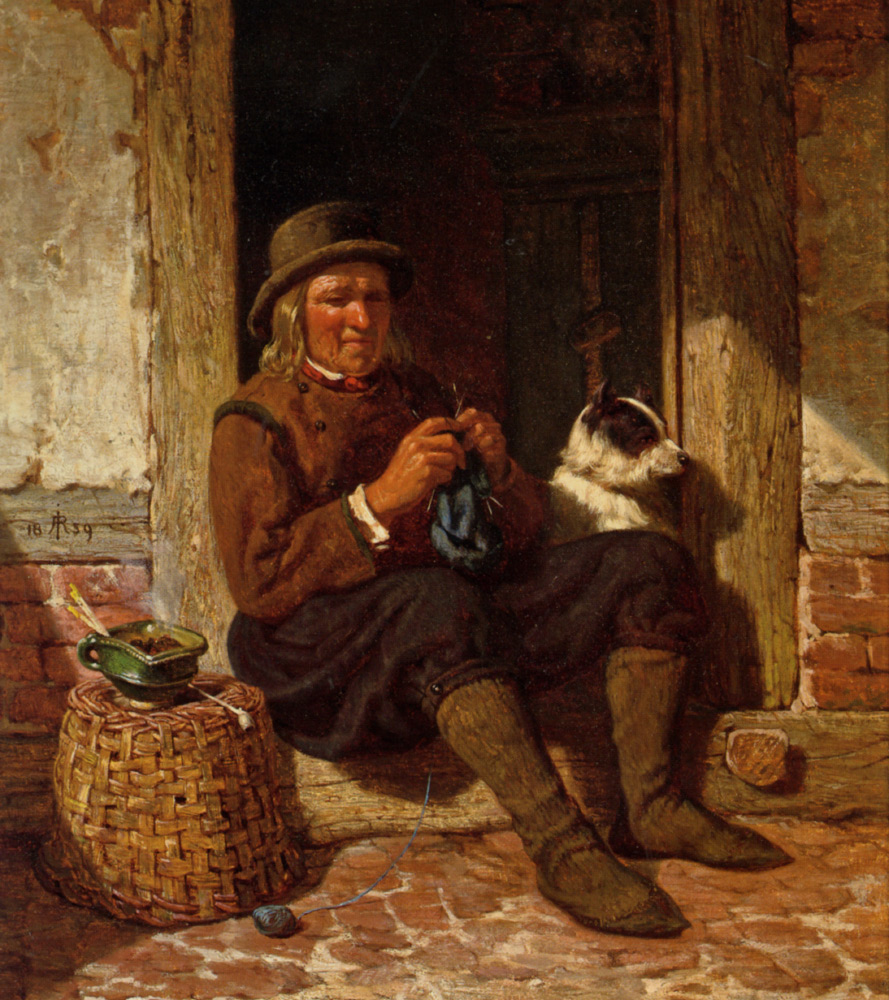 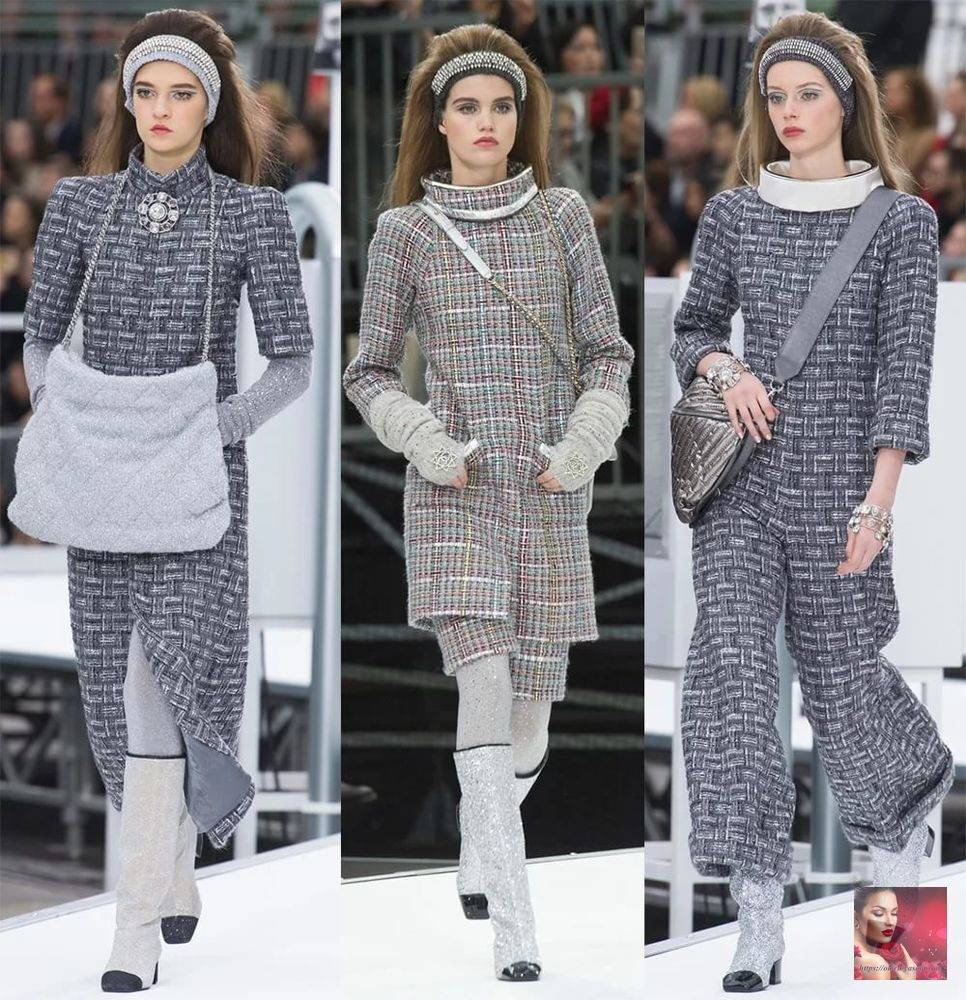 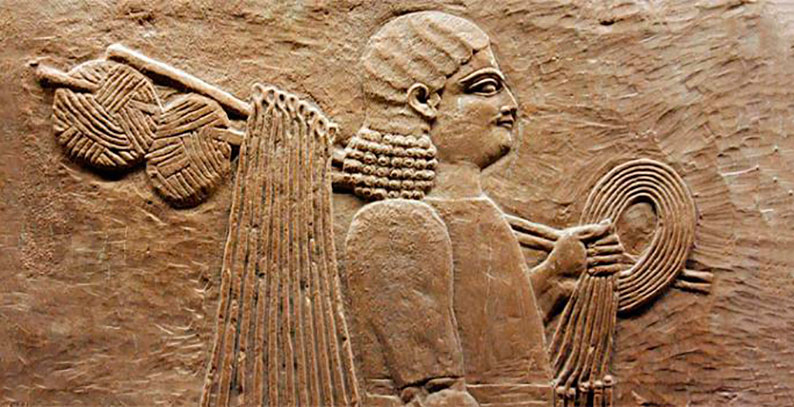 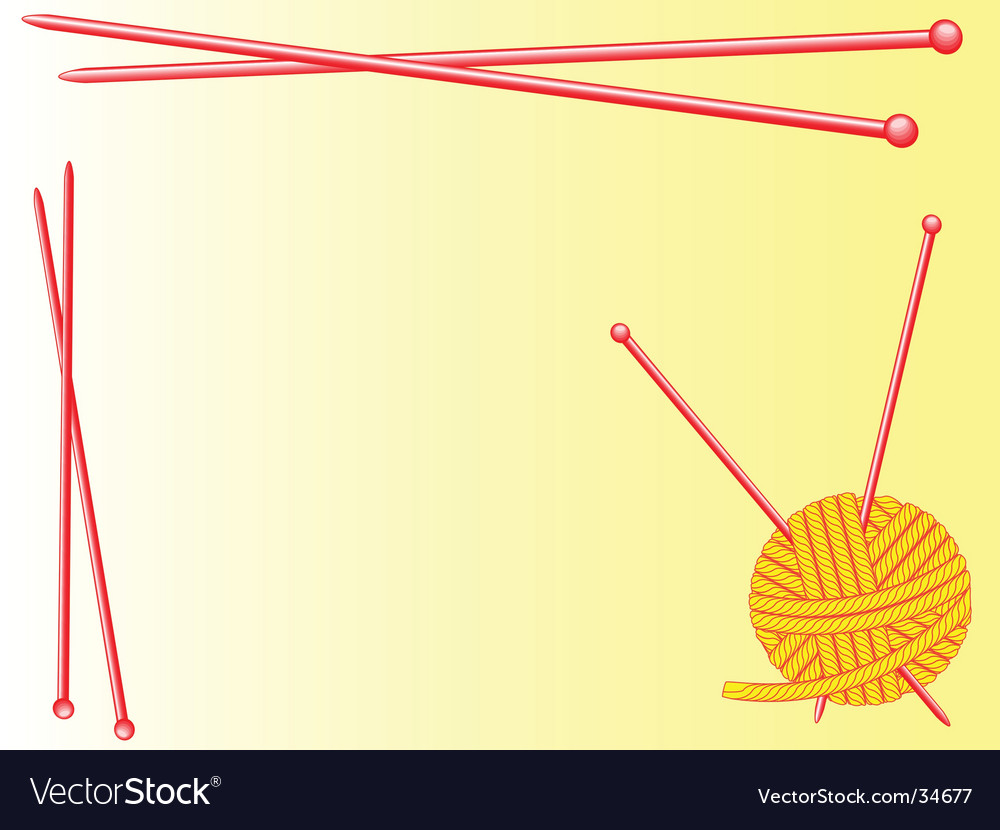 История вязания спицами
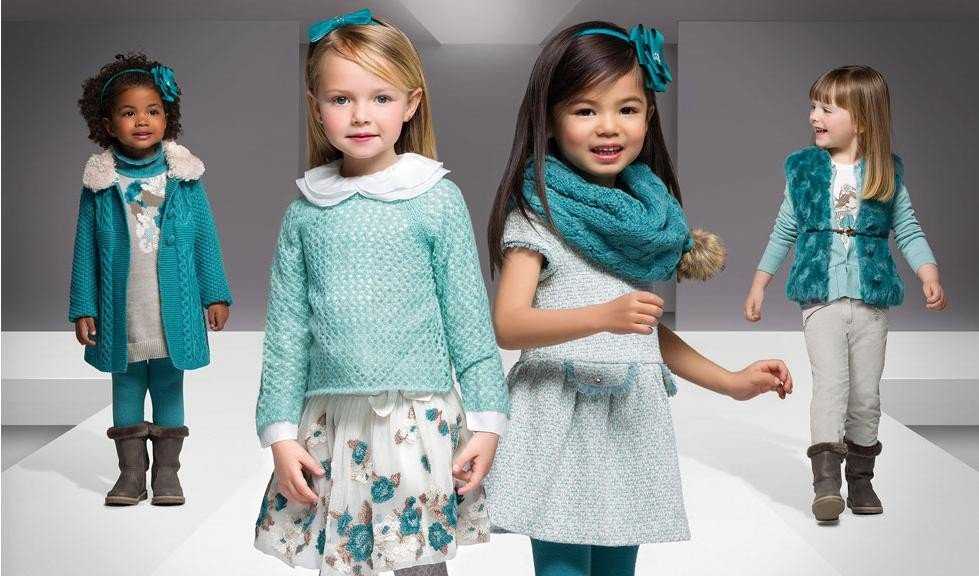 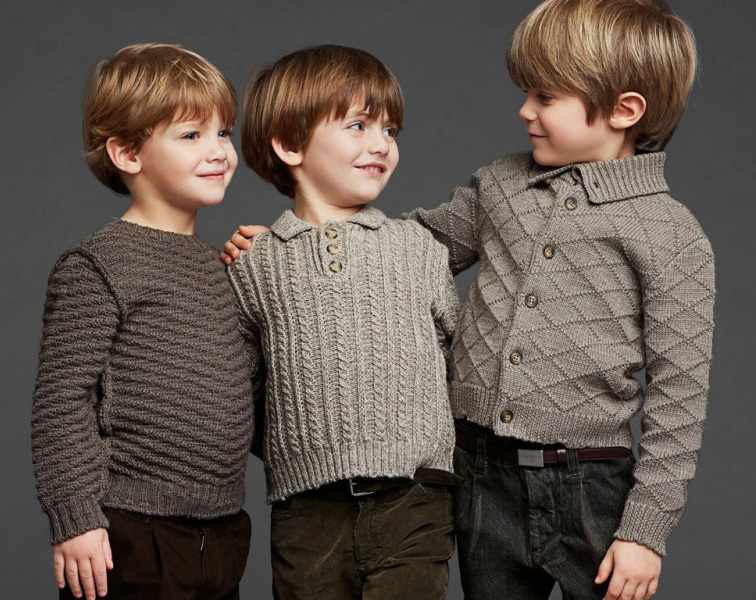 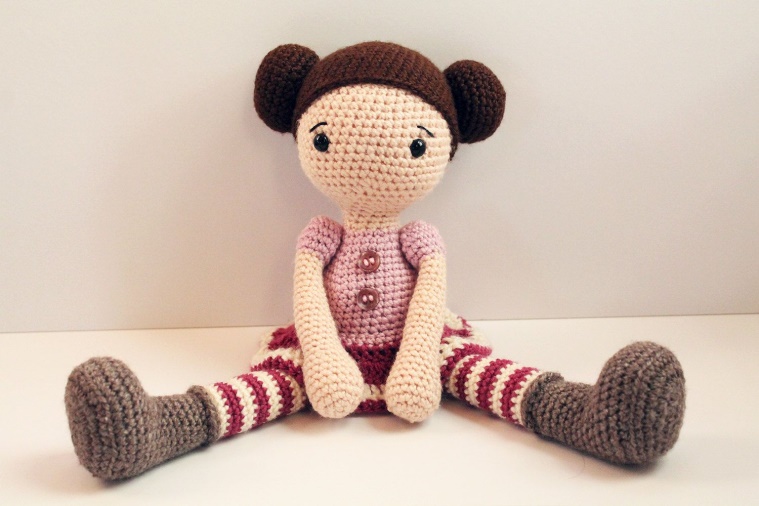 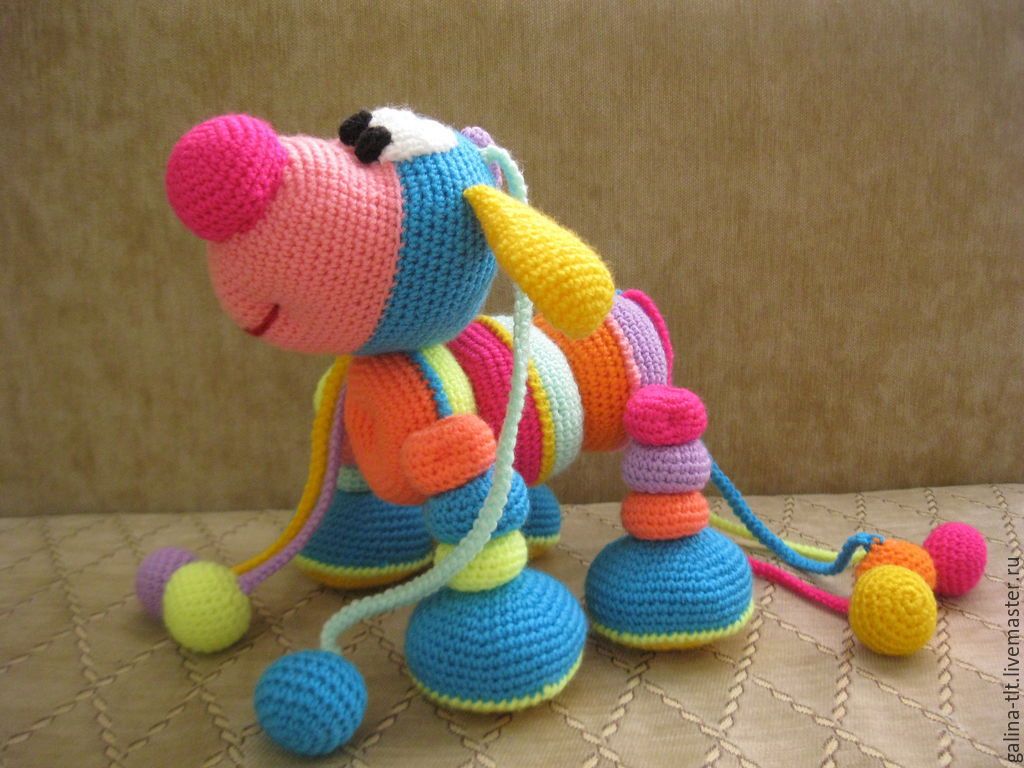 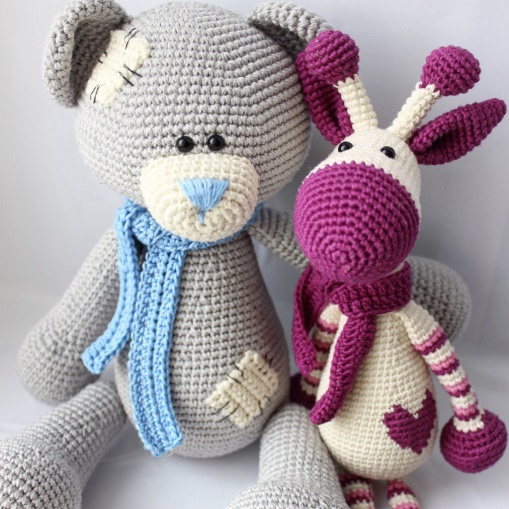 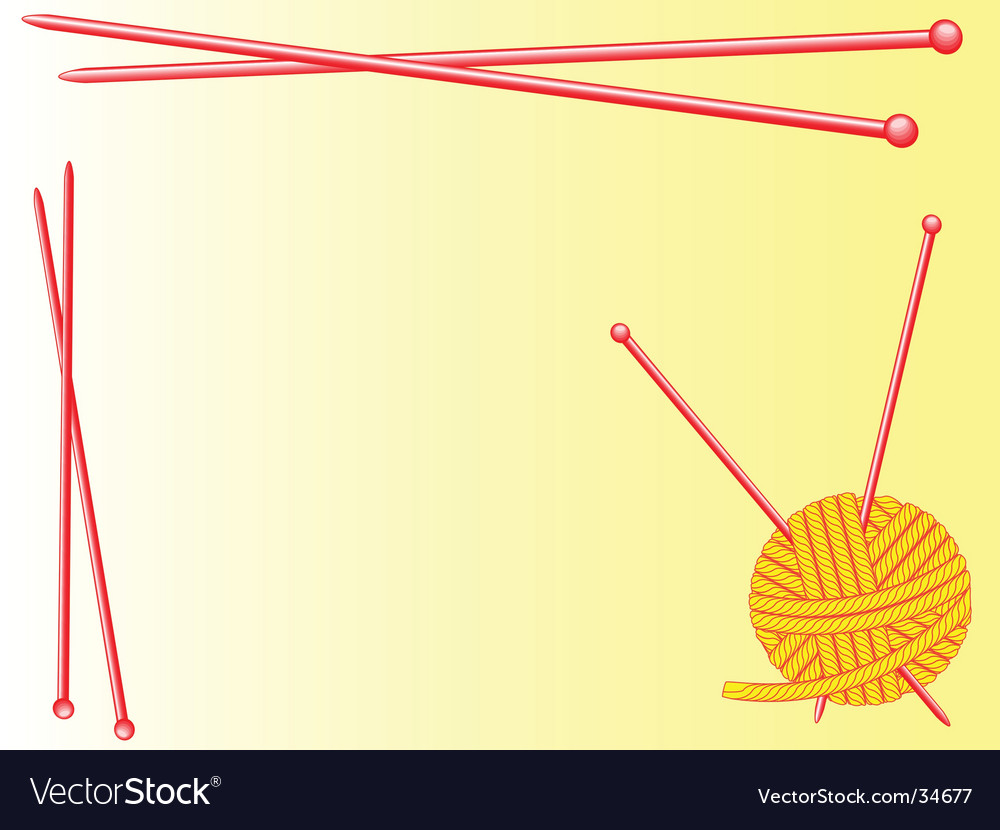 Нитки и инструменты для вязания
При вязании на спицах используют пряжу из шерсти, хлопчатобумажную, из льна, шелка или синтетических ниток. Материал подбирают в зависимости от того, какое изделие предстоит вязать.
Одним из главных орудий труда являются вязальные спицы. Спицы для вязания – инструмент для ручного вязания, длинный и обычно с немного заостренным концом.
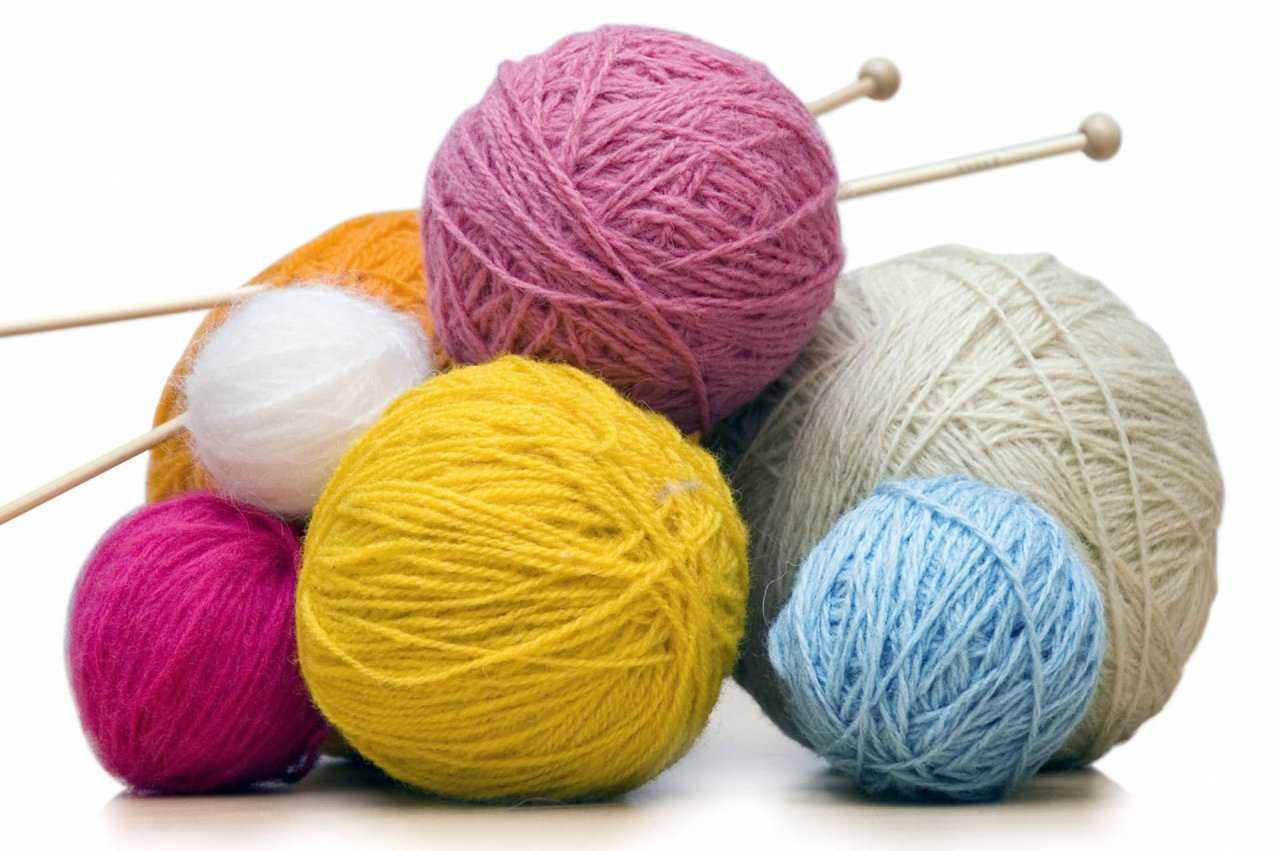 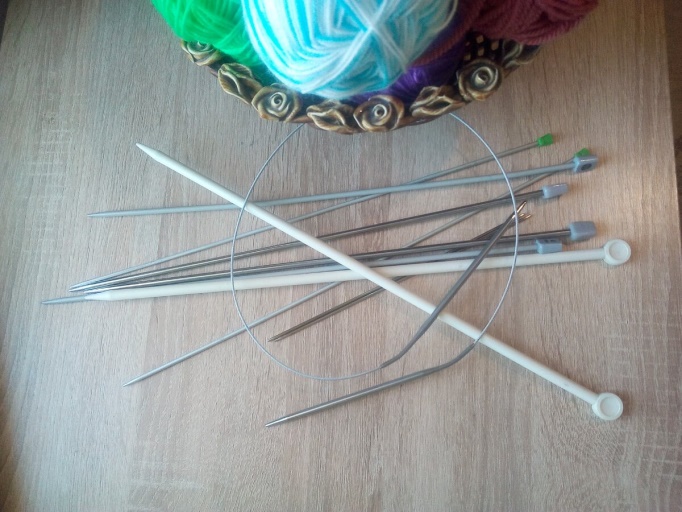 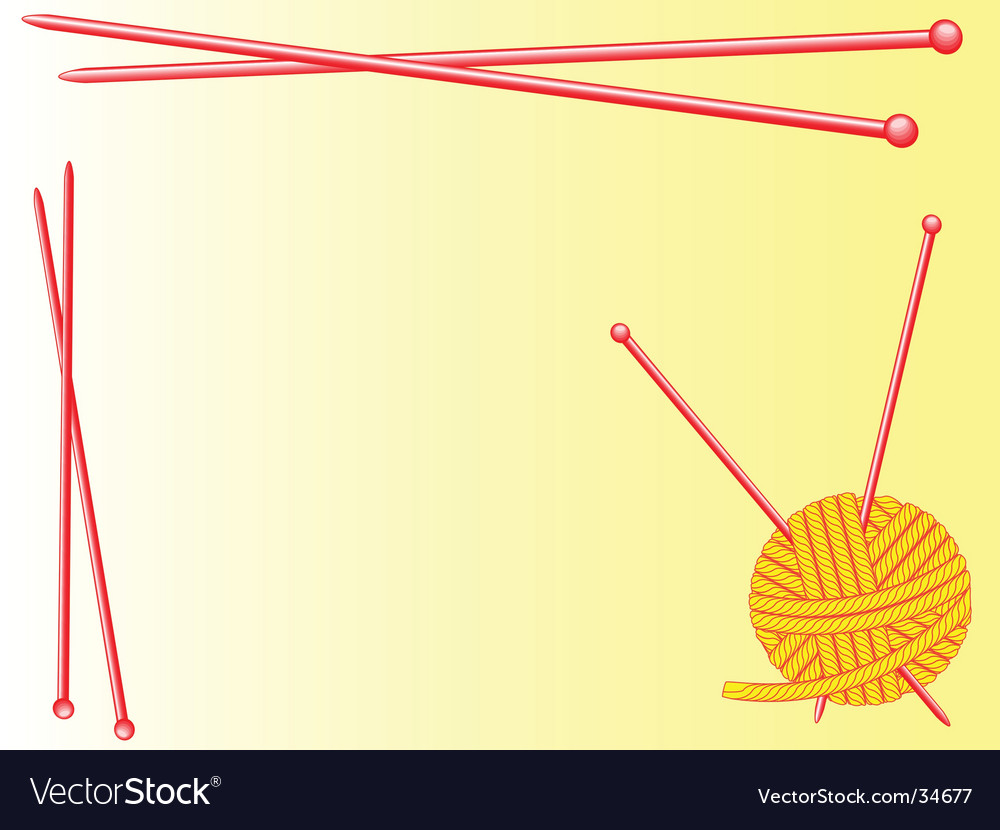 Виды спиц
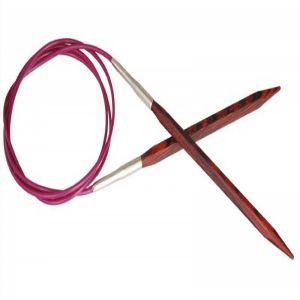 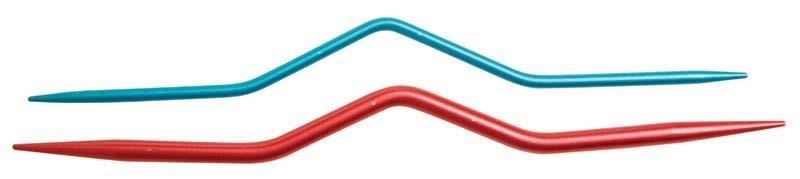 Круговые спицы
Вспомогательные спицы
Прямые спицы
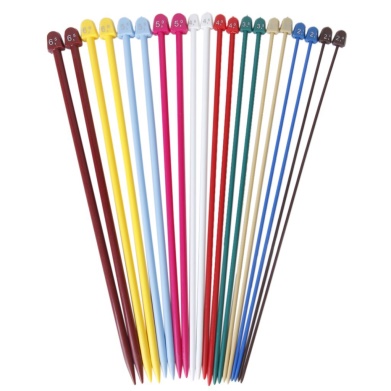 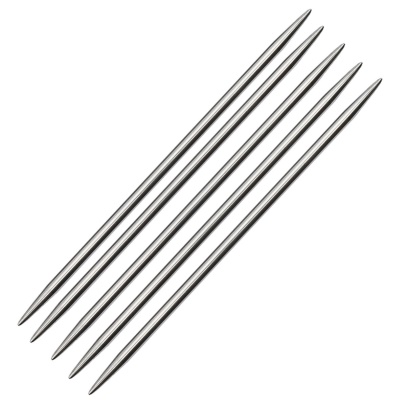 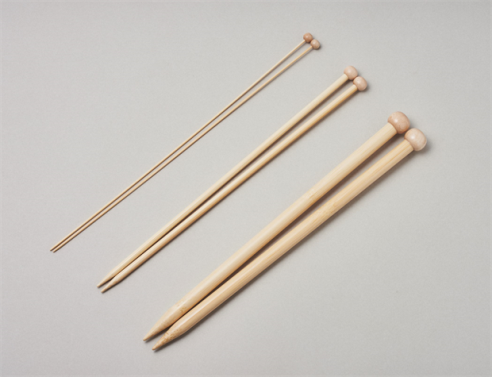 Чулочные спицы
Бамбуковые спицы
Пластиковые спицы
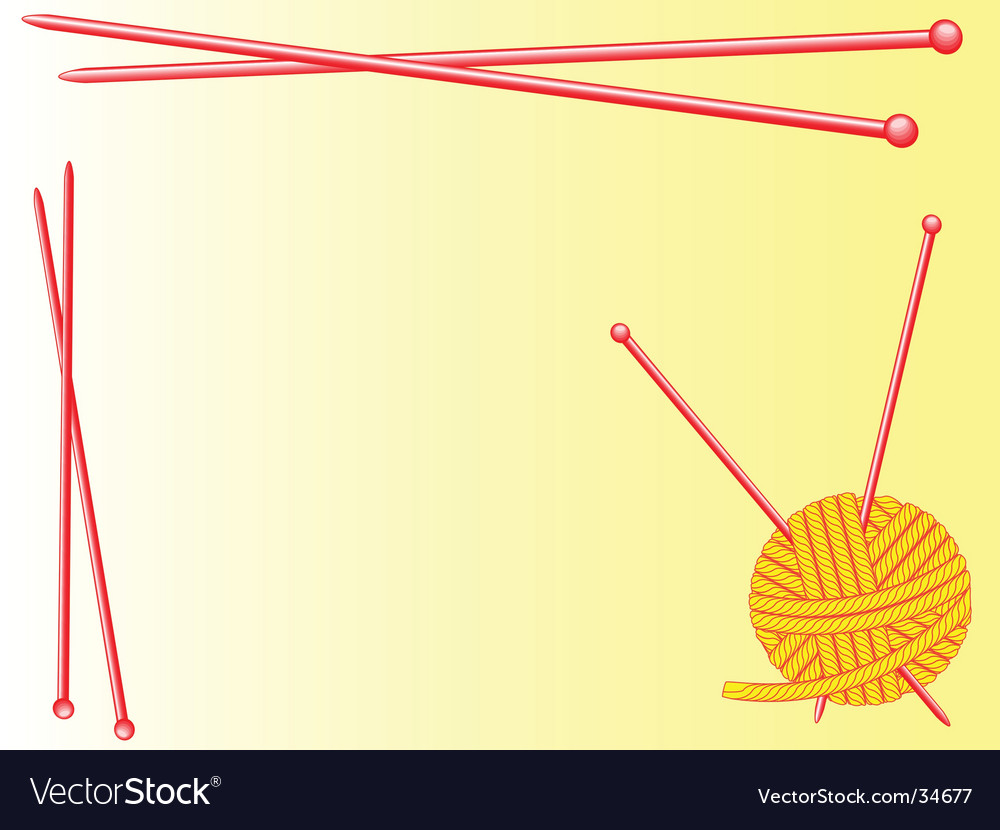 История появления варежки
Толковый словарь Д.Н. Ушакова. Варежка - вязаная рукавица с одним большим пальцем, в отличие от перчатки.

Википедия. Ва́режка (мн. варежки) или рукави́ца (мн. рукавицы) — предмет зимней одежды для кистей рук, в которой есть два отделения: одно для большого пальца, а другое — для всех остальных пальцев.

Словарь С.И. Ожегова. ВАРЕЖКА, -и, ж. Мягкая зимняя рукавица. Вязаные, шерстяные варежки.

Толковый словарь В.И. Даля
Варега, варьга, варежка -  однопалая, вязаная шерстяная рукавица, которую обычно поддевают под кожаную. Слово «варежка» произошло от словосочетания «варяжская рукавица». Вероятнее всего, этот элемент одежды был позаимствован именно у варягов.
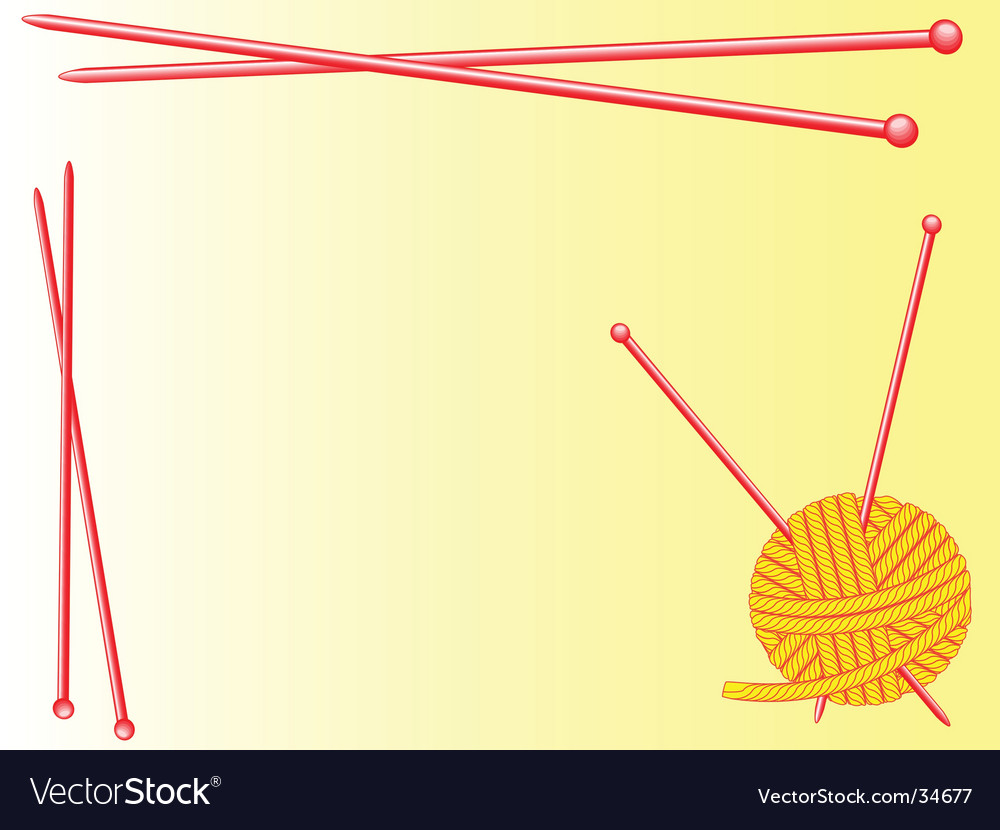 История появления варежки
У рукавичек на Руси было много названий вареги, варежки, варьги, варяшки, вачаги, дельницы, мохнатки, мохнашки, рукавки, связни. Варежки делились на мужские и женские. Сначала варежки носили крестьяне. Следом за ними варежки стала одевать и знать.
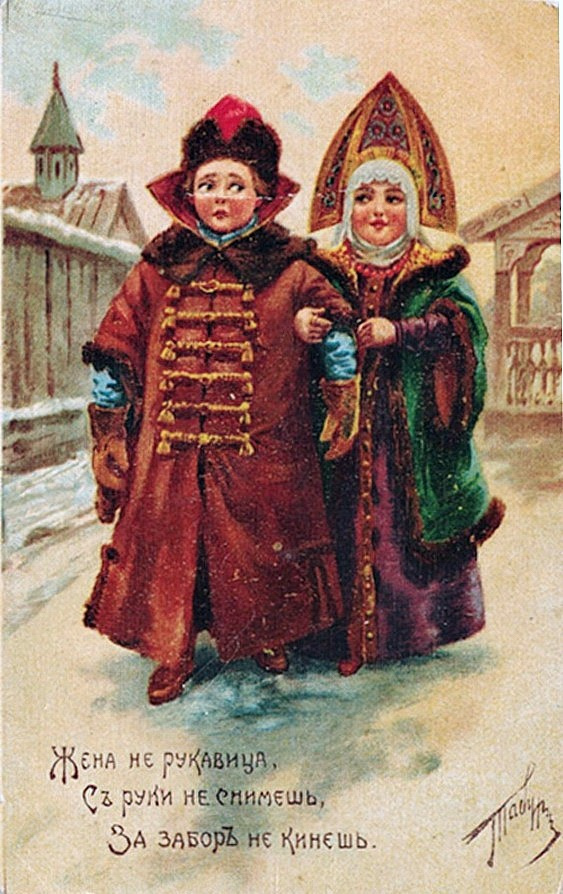 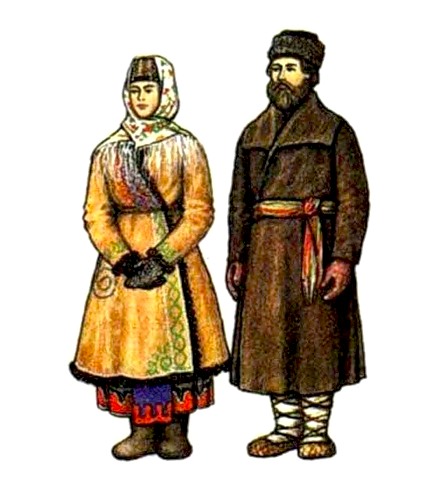 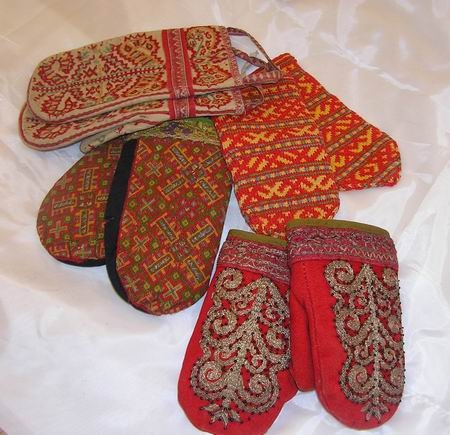 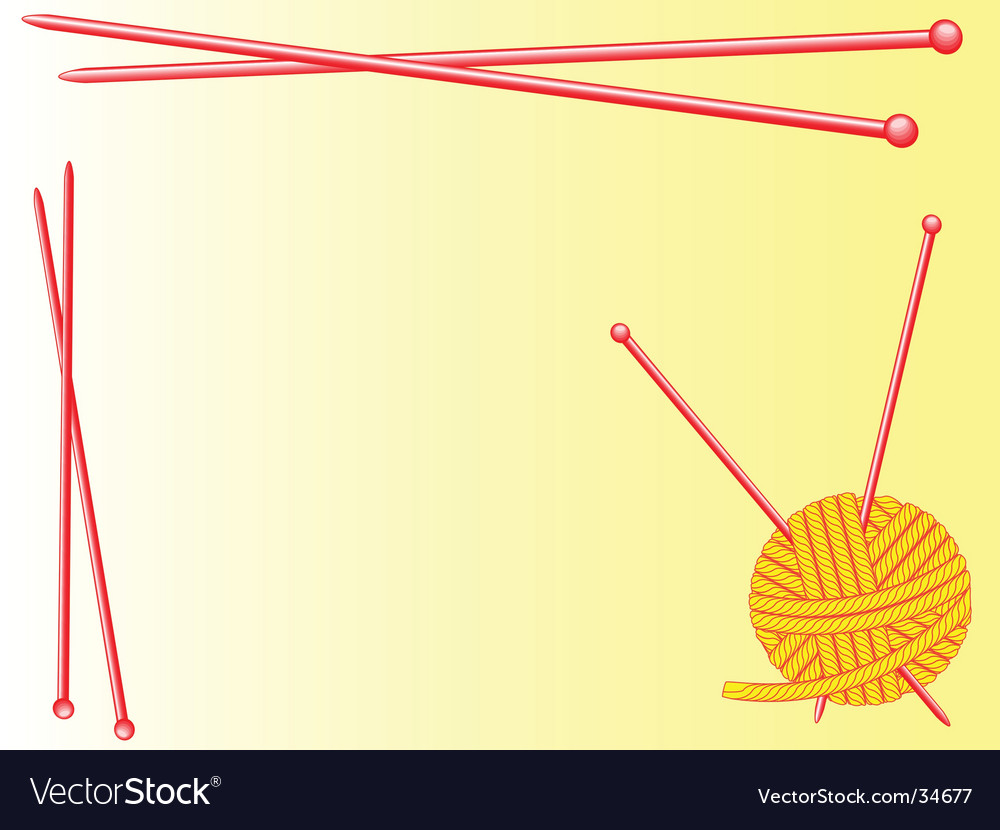 «Азбука» вязания
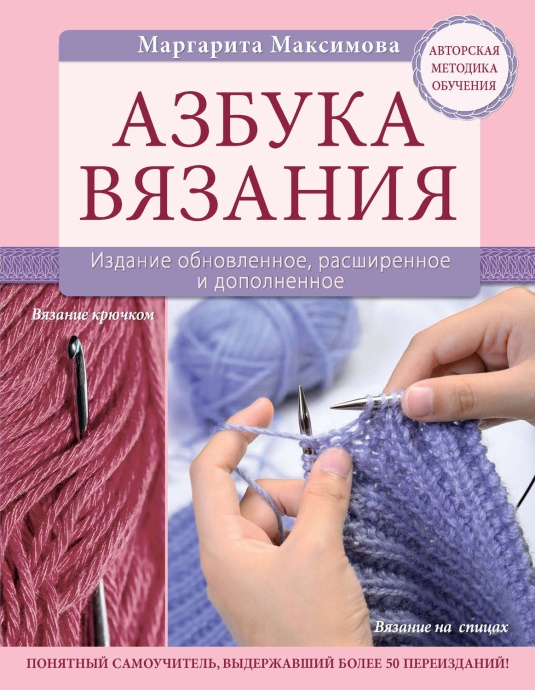 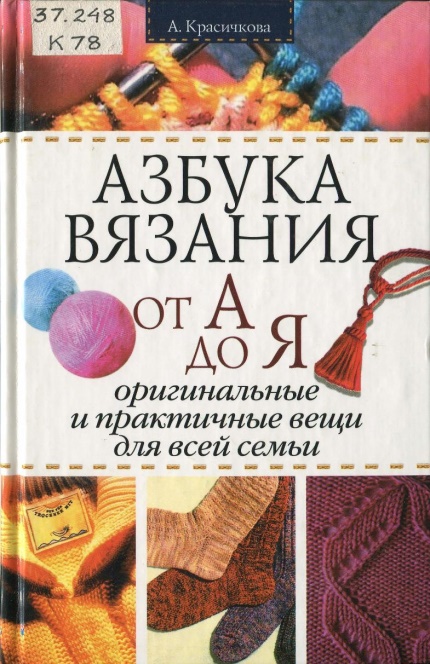 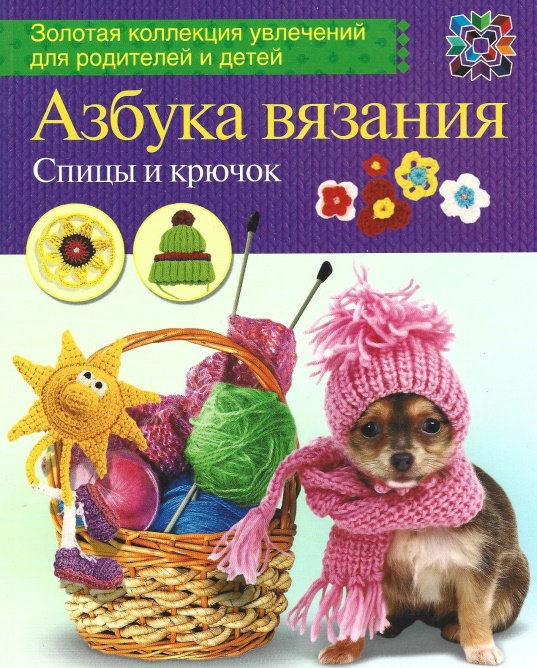 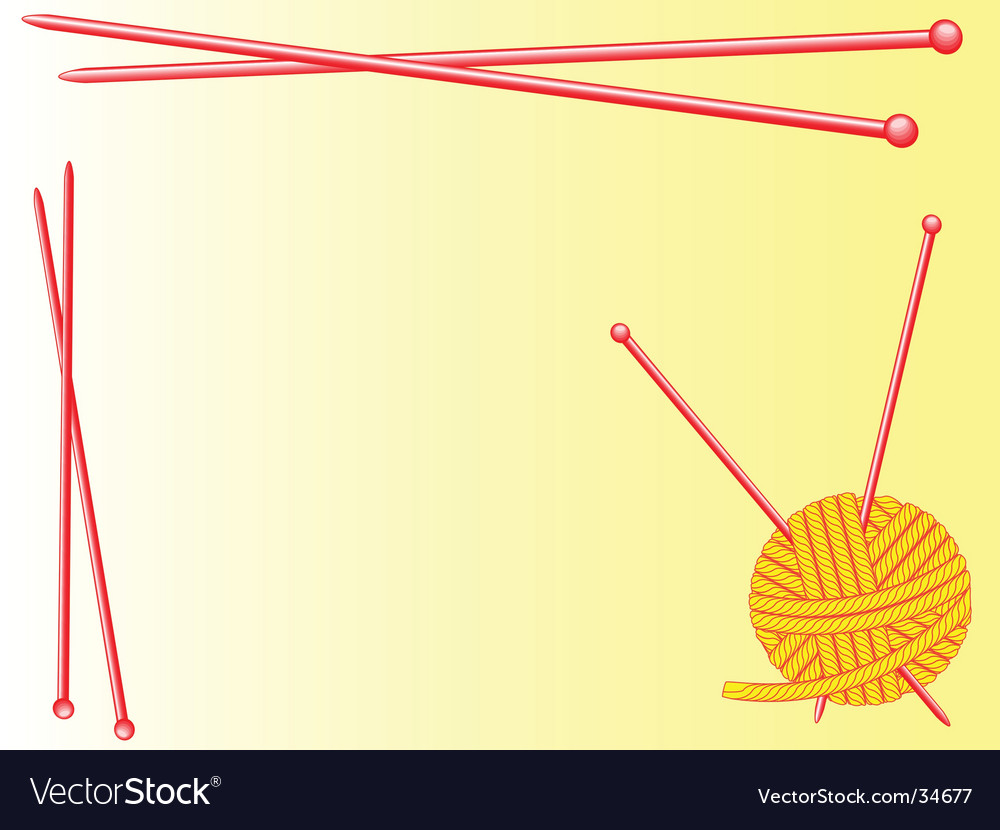 Правила безопасной работы с инструментами при вязании
1. Со спицами необходимо обращаться очень осторожно, не подносить их к лицу, хранить в коробках и пеналах. 
2. Спицы, иглы и булавки необходимо пересчитывать до начала работы, и после ее окончания. 
3. Спицы не должны быть очень острыми, иначе ими можно поранить пальцы. 
4. Нельзя пользоваться ржавыми спицами, крючками, иглами и булавками — они портят пряжу, нитки. 
5. Сломанные иглы, булавки и другие отходы следует складывать в отдельную коробку, а потом выбрасывать, завернув в лист ненужной бумаги или газеты. 
6. Булавки вкалывают в изделие в три прокола таким образом, чтобы острие осталось по возможности между слоев ткани. 
7. Ножницы следует хранить в рабочей коробке. Во время вязания класть их кольцами к себе, сомкнув лезвия.
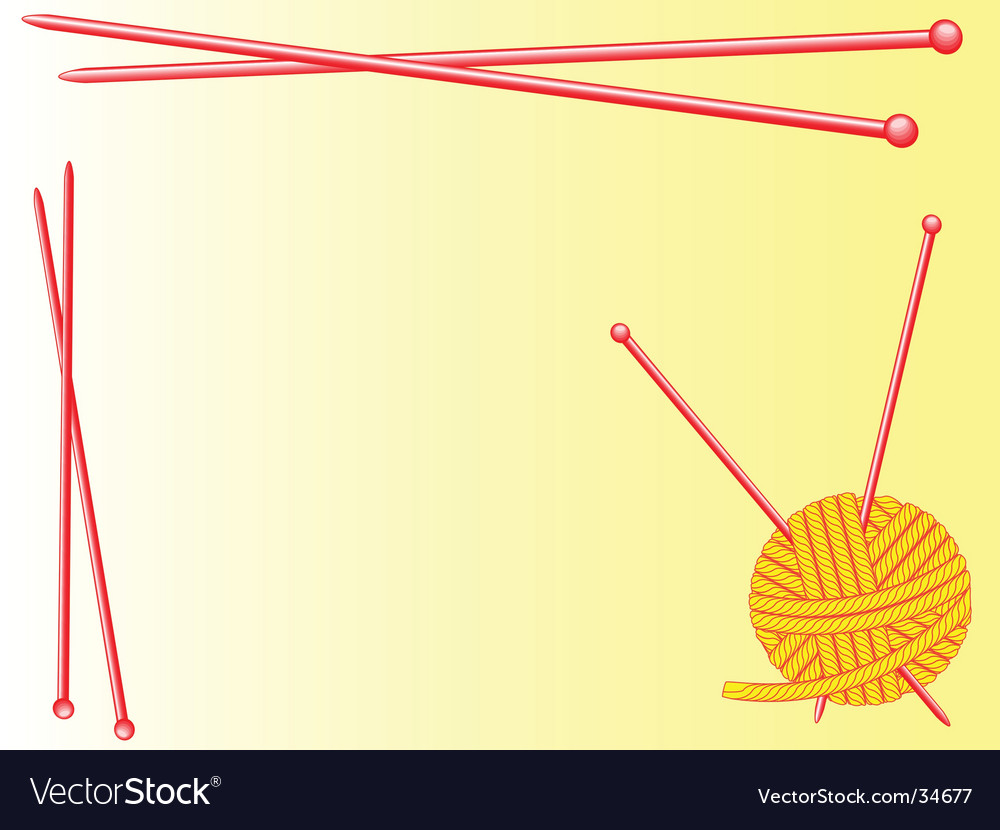 Санитарно-гигиенические требования
1. Рабочее место должно быть хорошо освещено, свет дол­жен падать на работу с левой стороны. 
2. Сидеть следует прямо, касаясь корпусом спинки стула. Расстояние от глаз до работы должно быть не менее 35-40 см, чтобы не развивалась близорукость, в глаза не попа­дали частички волокон, из которых состоит пряжа. 
3. Перед началом и после работы следует вымыть руки, чтобы нитки и вязаное полотно не пачкались, а на руках не оставалось мелких волокон. 
4. Незавершенное изделие лучше хранить, завернув в ткань или положив в пакет.
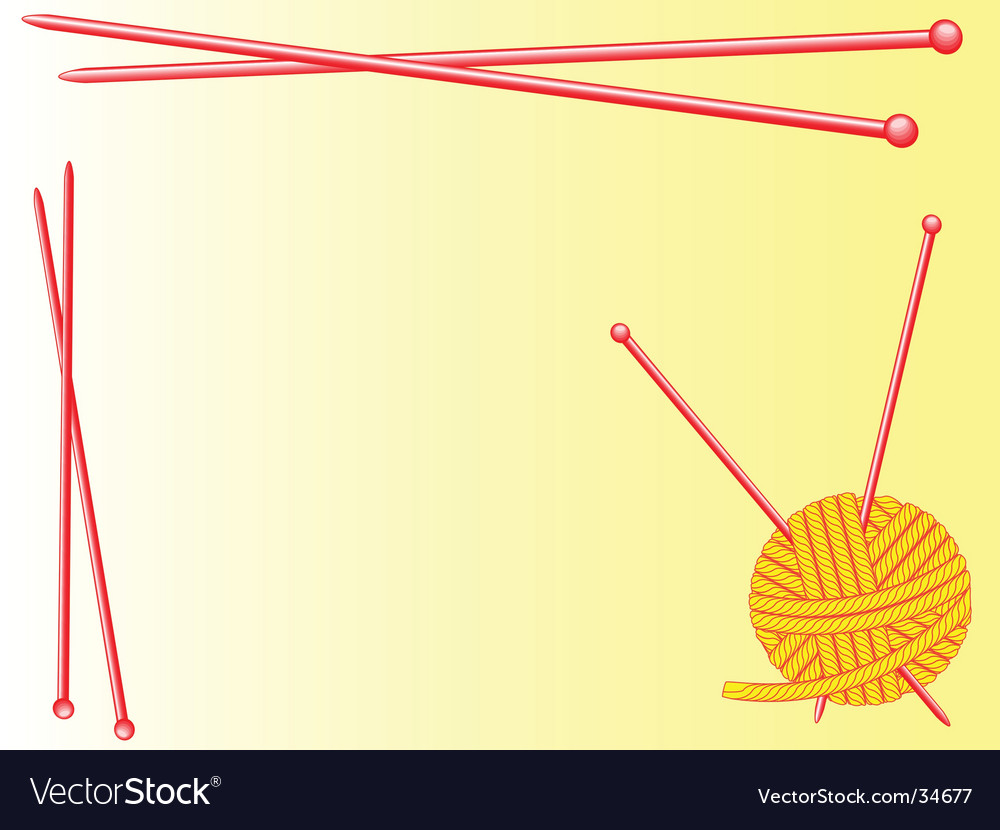 Правила организации рабочего места
Перед началом любого дела надо, прежде всего, оборудовать удобное рабочее место. При вязании очень важно, чтобы это место было хорошо освещено. Свет должен падать на работу с левой стороны. Сидеть надо прямо, касаясь корпусом спинки стула. Расстояние от глаз до работы должно составлять 35...40 см. Перед началом и после окончания работы следует мыть руки, чтобы нить и вязаное полотно оставались всегда чистыми, а на руках не оставалось мелких частиц шерсти.
Во время вязания клубок лучше держать в специальной клубочнице - небольшой корзинке или коробке, стоящей на полу слева от вас.
По окончании работы все инструменты надо обязательно убирать в рабочую коробку.
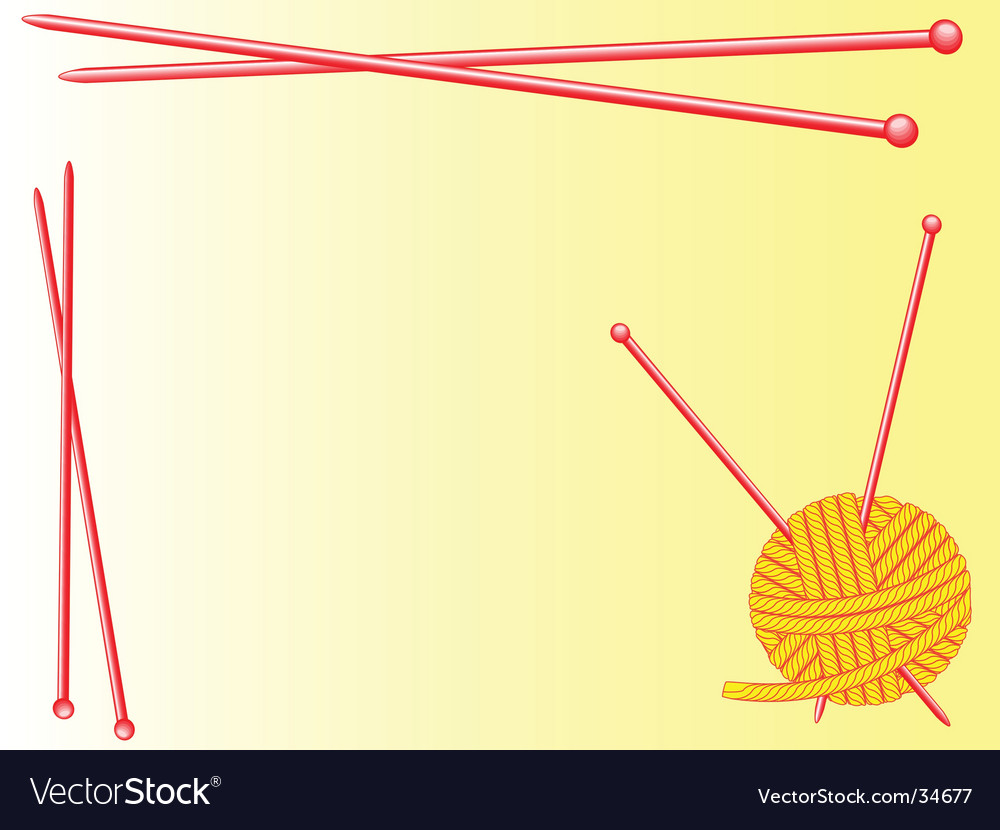 Этапы вязания варежек спицами
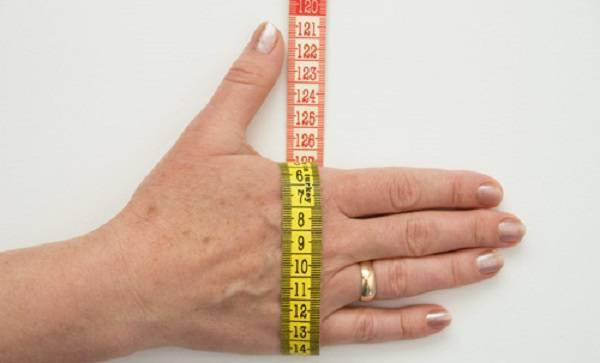 1). Перед началом вязания измеряем обхват кисти руки. Варежки вяжутся на 5 спицах вкруговую, сверху вниз. Рассчитаем количество петель, которое необходимо набрать на спицы: по 12 петель на каждую спицу итого 48 петель .  

                         
2). Начнем с  правой варежки. Работу начинаем с манжеты, которую вяжем резинкой 1x1. Вяжем манжету до нужной длины,  в моём случае 5 см.
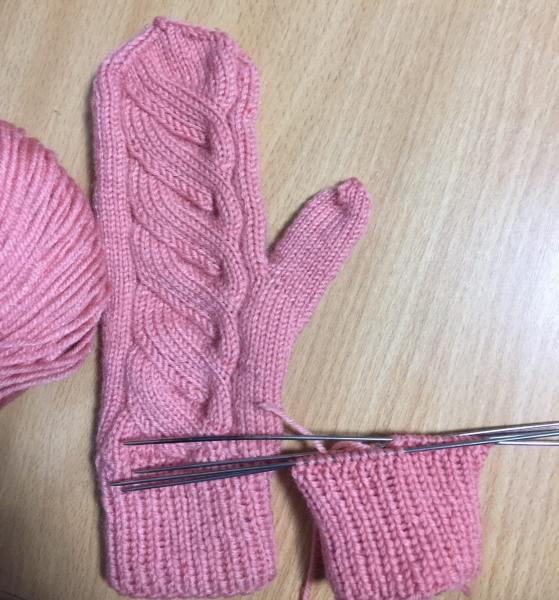 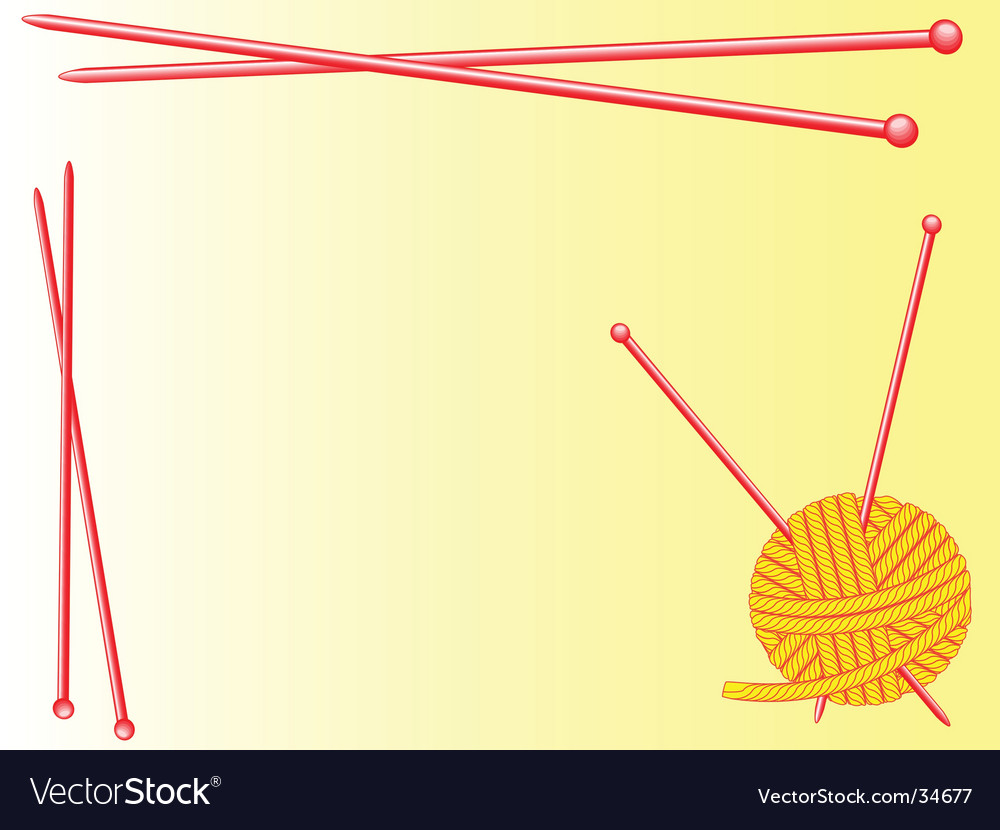 Этапы вязания варежек спицами
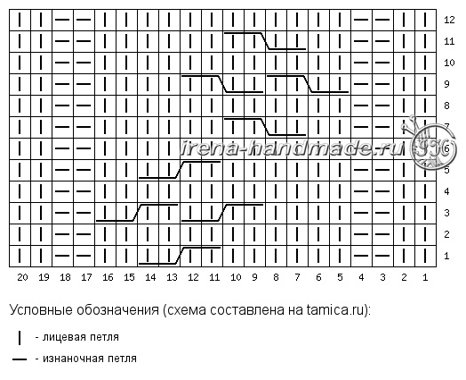 3).  С наружной стороны вяжем рисунок
 «Ложная коса» по схеме.



4). С тыльной стороны будет лицевая гладь. Вяжем 4 ряда для подъема. Большой палец мы будем вязать Индийским клином. Для этого мы измеряем палец в данном случае нужно оставить 12 петель для вывязывания большого пальца.
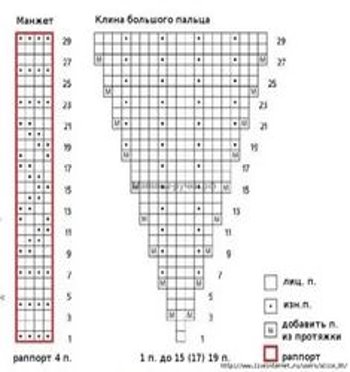 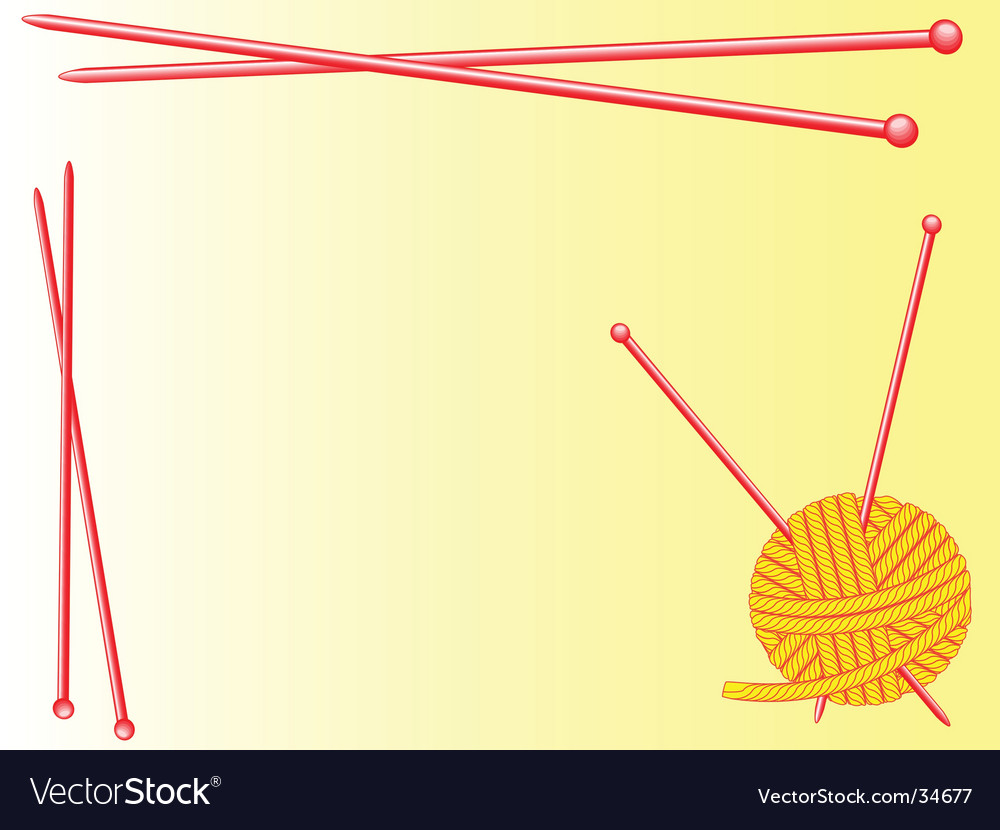 Этапы вязания варежек спицами
5).  На тыльной стороне перед петлями пальца мы делаем прибавление -накид. В следующем ряду рисунок мы вяжем по схеме, а где у нас палец накид мы провязываем петлёй, чтобы не было дырочки. Начинаем закрывать петли, делаем убавку через один ряд, убавляем по четыре петли.

6).И вот такие варежки у меня получились .
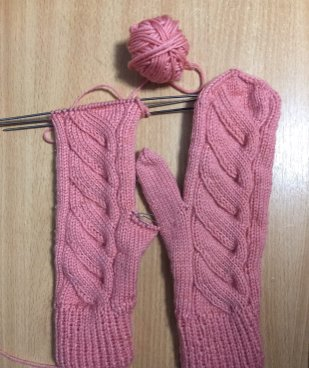 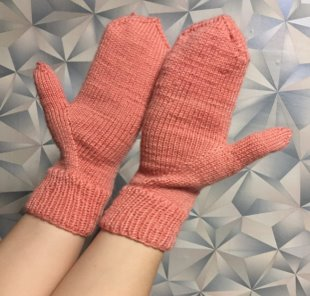 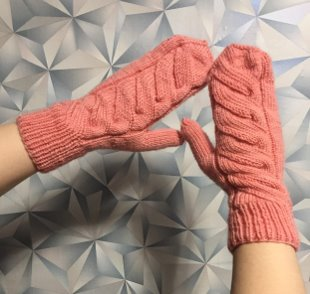 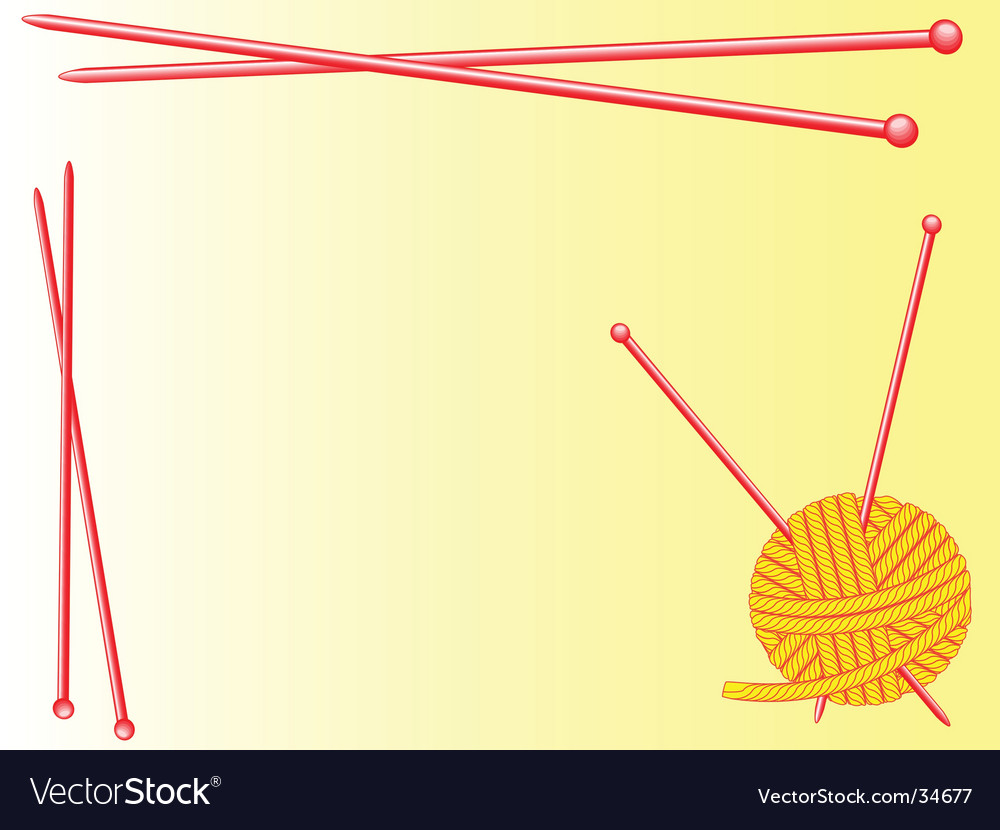 Заключение
Вязание - очень увлекательное и полезное занятие. Те, кто любит и умеет вязать, согласятся со мной, а тем, кто в этом сомневается, я могу сказать: попробуйте, не пожалеете! Вязать же любое изделие интересно вдвойне: это и польза, и удовольствие. Результаты такой работы просто восхищают. Только посмотрите на эти варежки - просто чудо!
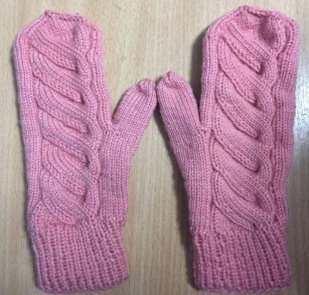 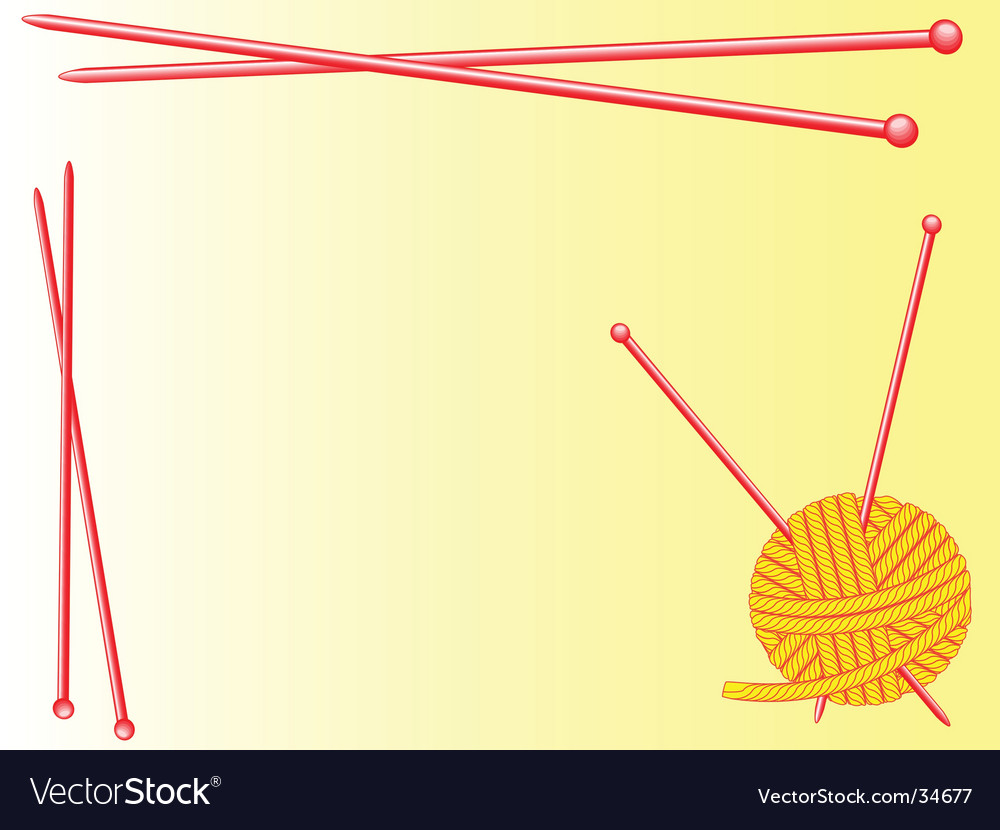 Спасибо за внимание!